ORTAOKUL-İMAM HATİP ORTAOKULUPEYGAMBERİMİZİN HAYATI DERSİ (5-8. Sınıflar)
Öğretim Programı Tanıtım Sunusu
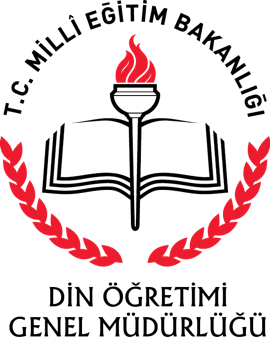 Sunu Akışı
Programda Neler Değişti?
7.05.2017
Din Öğretimi Genel Müdürlüğü-Programlar ve Öğretim Materyalleri Daire Başkanlığı
2
Programın Genel Felsefesi
7.05.2017
3
Programın Genel Amaçları
Peygamberimizin Hayatı Dersi Öğretim Programı ile öğrencilerin;
7.05.2017
Din Öğretimi Genel Müdürlüğü-Programlar ve Öğretim Materyalleri Daire Başkanlığı
4
Programın Genel Amaçları
7.05.2017
Din Öğretimi Genel Müdürlüğü-Programlar ve Öğretim Materyalleri Daire Başkanlığı
5
Programın Temel Yaklaşımı
7.05.2017
Din Öğretimi Genel Müdürlüğü-Programlar ve Öğretim Materyalleri Daire Başkanlığı
6
Programın Temel Yaklaşımı
7.05.2017
Din Öğretimi Genel Müdürlüğü-Programlar ve Öğretim Materyalleri Daire Başkanlığı
7
Programın Vizyonu
Peygamberimizi;
Tanıyan ve seven, 
Onun beşerî ve nebevî özelliklerini ayırt eden, 
Örnek kişiliğini kendisine rehber edinen, 
Peygamberimizin hayatını bütüncül bir yaklaşımla kavrayan, 
bireyler yetiştirmektir.
7.05.2017
Din Öğretimi Genel Müdürlüğü-Programlar ve Öğretim Materyalleri Daire Başkanlığı
8
Programın Öğrenciye Kazandırmayı Hedeflediği Yeterlilik ve Beceriler
7.05.2017
Din Öğretimi Genel Müdürlüğü-Programlar ve Öğretim Materyalleri Daire Başkanlığı
9
Ölçme ve Değerlendirme Yaklaşımı
Peygamberimizin Hayatı Dersi Öğretim Programı dersinde kullanılacak ölçme ve değerlendirme etkinliklerinin;
Amaç ve kazanımlarla uyumlu,
Öğrenme-öğretme süreciyle bütüncül,
Bilgi, beceri ve tutumları ölçebilen, 
Öz değerlendirmeye imkân tanıyan,
Ölçme araçlarında çeşitliliği önceleyen,
Öğrencilerin hazırbulunuşluk düzeylerini ve bireysel farklılıklarını göz önünde bulundurması gerekmektedir.
SÜREÇ ODAKLI DEĞERLENDİRME YAKLAŞIM
Din Öğretimi Genel Müdürlüğü-Programlar ve Öğretim Materyalleri Daire Başkanlığı
Ölçme değerlendirme üç aşamada ele alınabilir
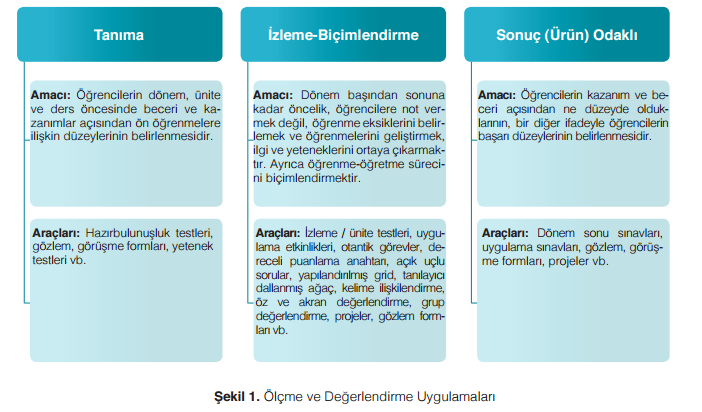 7.05.2017
Din Öğretimi Genel Müdürlüğü-Programlar ve Öğretim Materyalleri Daire Başkanlığı
11
Programın Uygulanmasına İlişkin İlke ve Açıklamalar
7.05.2017
Din Öğretimi Genel Müdürlüğü-Programlar ve Öğretim Materyalleri Daire Başkanlığı
12
Programın Uygulanmasına İlişkin İlke ve Açıklamalar
.
7.05.2017
Din Öğretimi Genel Müdürlüğü-Programlar ve Öğretim Materyalleri Daire Başkanlığı
13
Programın Uygulanmasına İlişkin İlke ve Açıklamalar
7.05.2017
Din Öğretimi Genel Müdürlüğü-Programlar ve Öğretim Materyalleri Daire Başkanlığı
14
KAVRAMLAR
Adalet 
Adap 
Âlem 
Âlim 
Amel 
Asr-ı saadet 
Aşere-i Mübeşşere
Ayet 
Azim 
Beşir 
Biat
Cahiliye
Cesaret 
Cihad 
Davet 
Ecdat 
Ehl-i Beyt 
Ehl-i kitap
Emanet
Emr-i bi’l maruf nehy-i an-il münker
Eşref-i mahlukat 
Fütüvvet 
Gazilik 
Gazve 
Hadis 
Hatemü’l Enbiya
Helal 
Hılf’ul-fudûl 
Hicret 
Hilm 
Hilye 
Hukuk
Hutbe 
İfrat 
İhlas 
İhsan
İlahi 
İlim 
İnfak 
İnziva
İsâr
İsra 
İsraf 
İstişare 
İtidal 
İtikaf
Kanaatkârlık 
Kaside
Kul hakkı 
Kültür 
Lütuf 
Medine vesikası 
Merhamet 
Mevlid 
Mirac
7.05.2017
Din Öğretimi Genel Müdürlüğü-Programlar ve Öğretim Materyalleri Daire Başkanlığı
15
KAVRAMLAR
Naat
Nebi 
Nezaket 
Nezir
Niyet 
Nübüvvet 
Peygamber 
Rahmet 
Resul
Rıdvan Biatı 
Risalet 
Riya 
Sabır 
Sadaka 
Sahabe
Sahabi 
Salat 
Salavat 
Sanat 
Savm 
Saygı 
Seriye 
Sıdk 
Sıla-i rahim 
Sünnet 
Şefkat 
Şehadet
Şehitlik 
Şemail 
Şükür 
Taharet 
Takva 
Tebliğ 
Tebyin 
Tefrit 
Teklif 
Temsil 
Tesettür 
Teşri‘ 
Tevazu 
Tevekkül
Tezkiye 
Ubudiyet 
Uhuvvet
Ümmet 
Vakıf 
Vefa 
Yetim
Zemzem
7.05.2017
Din Öğretimi Genel Müdürlüğü-Programlar ve Öğretim Materyalleri Daire Başkanlığı
16
Yeni Programın Yapısı
Öğrenme Alanı
Programın bir bütünlük oluşturması amacıyla önce temel öğrenme alanları belirlenmiş, daha sonra üniteler, konular ve kazanımlar oluşturulmuştur.
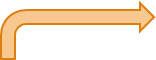 Üniteler
Üniteler; dersin içeriği, diğer derslerle ilgisi ve öğretim hedefleri dikkate alınarak oluşturulmuştur. Öğretmenlerimizin programı daha iyi uygulayabilmeleri için üniteler alt konulara bölünerek yapılandırılmıştır.
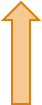 Kazanımlar
Programların en önemli unsuru kazanımlardır. Kazanımlar; eğitim süreci sonucunda öğrencilerin edinecekleri bilgi, beceri, tutum ve değerleri ifade etmekte olup öğrenme alanlarının özellikleri, öğrencilerin gelişim düzeyleri ve konuların muhtevası dikkate alınarak hazırlanmıştır.
Beceri ve Kavramlar:
Beceri; öğrencilerde öğrenme süreci içerisinde kazanılması, geliştirilmesi ve yaşama aktarılması tasarlanan kabiliyetlerdir.
Kavram; eşya,  olgu veya olayların ortak özelliklerini bir arada toplayarak bunları bir ortak ad altında sınıflamaya tabi tutan tasarımlardır.
Açıklamalar
Açıklamalar kısmında, ünite içinde özellikle vurgulanması veya sınırlandırılması gereken hususlara yer verilmiştir.
Konular
Konular; ünitenin ve temanın özelliğine göre öğrencilerin bilişsel, duyuşsal ve psikomotor gelişimleri göz önünde bulundurularak onlara peygamber sevgisini kazandıracak, dinî ve ahlaki gelişimlerine katkı sağlayacak şekilde yapılandırılmıştır.
7.05.2017
17
17
PEYGAMBERİMİZİN HAYATI DERSİ ÖĞRENME ALANLARI VE ÜNİTELERİ
KRONOLOJİK SİYER
TEMATİK SİYER
7.05.2017
18
PEYGAMBERİMİZİN HAYATI DERSİ ÖĞRENME ALANLARI VE ÜNİTELERİ
“Ana Hatlarıyla Peygamberimizin Hayatı” öğrenme alanında; 
5. sınıflar, “Peygamberimizin Çocukluk Yılları” ünitesinde çocukluğu, 
6. sınıflar, “Peygamberimizin Gençlik Yılları” ünitesinde gençliği, 
7. sınıflar, “Peygamberimizin Mekke Yılları” ünitesinde nübüvvetin Mekke Dönemi, 
8. sınıflar, “Peygamberimizin Medine Yılları” ünitesinde ise Nübüvvetin Medine Dönemi 
konuları ayrıntılı olarak, diğer konular ise ayrıntıya girilmeden ana hatlarıyla işlenecektir.
7.05.2017
Din Öğretimi Genel Müdürlüğü-Programlar ve Öğretim Materyalleri Daire Başkanlığı
19
PEYGAMBERİMİZİN HAYATI DERSİ ÖĞRENME ALANLARI VE ÜNİTELERİ
7.05.2017
Din Öğretimi Genel Müdürlüğü-Programlar ve Öğretim Materyalleri Daire Başkanlığı
20
PEYGAMBERİMİZİN HAYATI DERSİ ÖĞRENME ALANLARI VE ÜNİTELERİ
7.05.2017
Din Öğretimi Genel Müdürlüğü-Programlar ve Öğretim Materyalleri Daire Başkanlığı
21
PEYGAMBERİMİZİN HAYATI DERSİ ÖĞRENME ALANLARI VE ÜNİTELERİ
7.05.2017
Din Öğretimi Genel Müdürlüğü-Programlar ve Öğretim Materyalleri Daire Başkanlığı
22
PEYGAMBERİMİZİN HAYATI DERSİ ÖĞRENME ALANLARI VE ÜNİTELERİ
7.05.2017
Din Öğretimi Genel Müdürlüğü-Programlar ve Öğretim Materyalleri Daire Başkanlığı
23
ORTAOKUL-İMAM HATİP ORTAOKULU PEYGAMBERİMİZİN HAYATI DERSİ 2012 ÖĞRETİM PROGRAMI ÖĞRENME ALANLARI VE ÜNİTELERİ
7.05.2017
Din Öğretimi Genel Müdürlüğü-Programlar ve Öğretim Materyalleri Daire Başkanlığı
24
Eski ve Yeni Öğretim Programlarının Üniteleri ve Kazanım Sayıları
5. SINIF
2017 ÖĞRETİM PROGRAMI
2012 ÖĞRETİM PROGRAMI
7.05.2017
25
Din Öğretimi Genel Müdürlüğü-Programlar ve Öğretim Materyalleri Daire Başkanlığı
Eski ve Yeni Öğretim Programlarının Üniteleri ve Kazanım Sayıları
6. SINIF
2017 ÖĞRETİM PROGRAMI
2012 ÖĞRETİM PROGRAMI
7.05.2017
Din Öğretimi Genel Müdürlüğü-Programlar ve Öğretim Materyalleri Daire Başkanlığı
26
Eski ve Yeni Öğretim Programlarının Üniteleri ve Kazanım Sayıları
7.SINIF
2017 ÖĞRETİM PROGRAMI
2012 ÖĞRETİM PROGRAMI
7.05.2017
Din Öğretimi Genel Müdürlüğü-Programlar ve Öğretim Materyalleri Daire Başkanlığı
27
Eski ve Yeni Öğretim Programlarının Üniteleri ve Kazanım Sayıları
8.SINIF
2017 ÖĞRETİM PROGRAMI
2012 ÖĞRETİM PROGRAMI
7.05.2017
Din Öğretimi Genel Müdürlüğü-Programlar ve Öğretim Materyalleri Daire Başkanlığı
28
Peygamberimizin Hayatı Dersi (5-8) Öğretim Programında Neler Değişti?
7.05.2017
Din Öğretimi Genel Müdürlüğü-Programlar ve Öğretim Materyalleri Daire Başkanlığı
29
Peygamberimizin Hayatı Dersi (5-8) Öğretim Programında Neler Değişti?
7.05.2017
Din Öğretimi Genel Müdürlüğü-Programlar ve Öğretim Materyalleri Daire Başkanlığı
30
Peygamberimizin Hayatı Dersi Öğretim Programında Neler Değişti?
7.05.2017
Din Öğretimi Genel Müdürlüğü-Programlar ve Öğretim Materyalleri Daire Başkanlığı
31
Peygamberimizin Hayatı Dersi Öğretim Programında Neler Değişti?
7.05.2017
Din Öğretimi Genel Müdürlüğü-Programlar ve Öğretim Materyalleri Daire Başkanlığı
32
Peygamberimizin Hayatı Dersi Öğretim Programında Ne Değişti?
7.05.2017
Din Öğretimi Genel Müdürlüğü-Programlar ve Öğretim Materyalleri Daire Başkanlığı
33
Peygamberimizin Hayatı Dersi Öğretim Programında Ne Değişti?
7.05.2017
Din Öğretimi Genel Müdürlüğü-Programlar ve Öğretim Materyalleri Daire Başkanlığı
34
Peygamberimizin Hayatı Dersi Öğretim Programında Ne Değişti?
7.05.2017
Din Öğretimi Genel Müdürlüğü-Programlar ve Öğretim Materyalleri Daire Başkanlığı
35
Peygamberimizin Hayatı Dersi Öğretim Programında Ne Değişti?
«Hz. Muhammed'in Duaları» ünitesi «Peygamber’imizin Dindeki Konumu» ünitesi olarak değiştirildi.
7.05.2017
Din Öğretimi Genel Müdürlüğü-Programlar ve Öğretim Materyalleri Daire Başkanlığı
36
Peygamberimizin Hayatı Dersi Öğretim Programında Ne Değişti?
7.05.2017
Din Öğretimi Genel Müdürlüğü-Programlar ve Öğretim Materyalleri Daire Başkanlığı
37
7.05.2017
Din Öğretimi Genel Müdürlüğü-Programlar ve Öğretim Materyalleri Daire Başkanlığı
38
TEŞEKKÜR  EDERİZ…
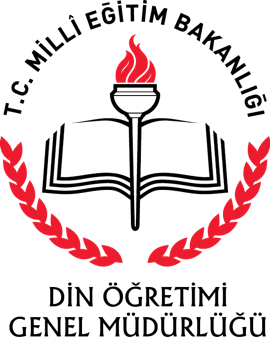